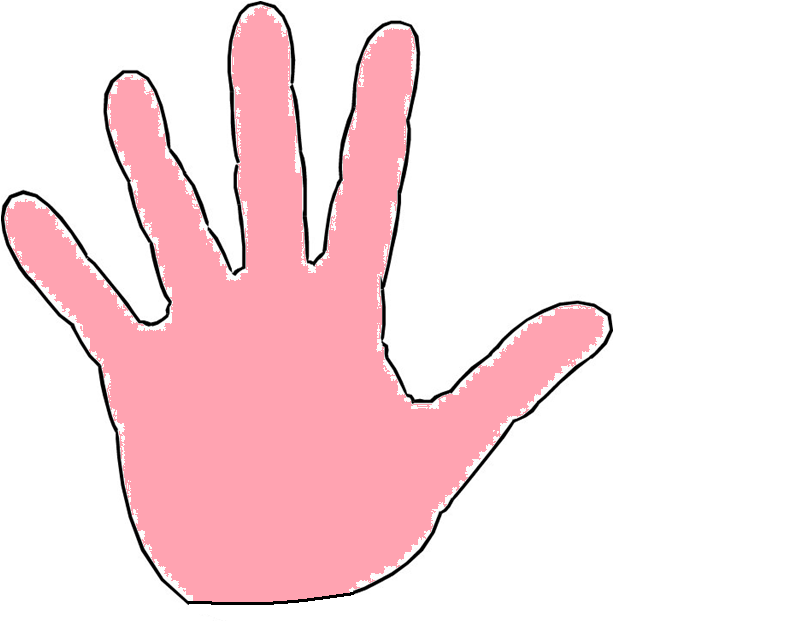 πορτοκαλί
κόκκινο
πράσινο
κίτρινο
μπλε
Χρώματα